Informatievaardigheden – Toetsvragen databank
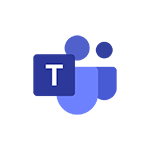 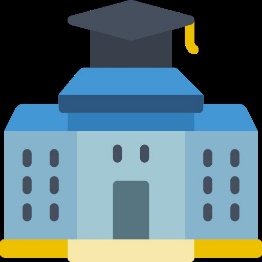 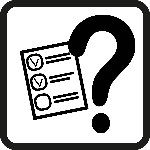 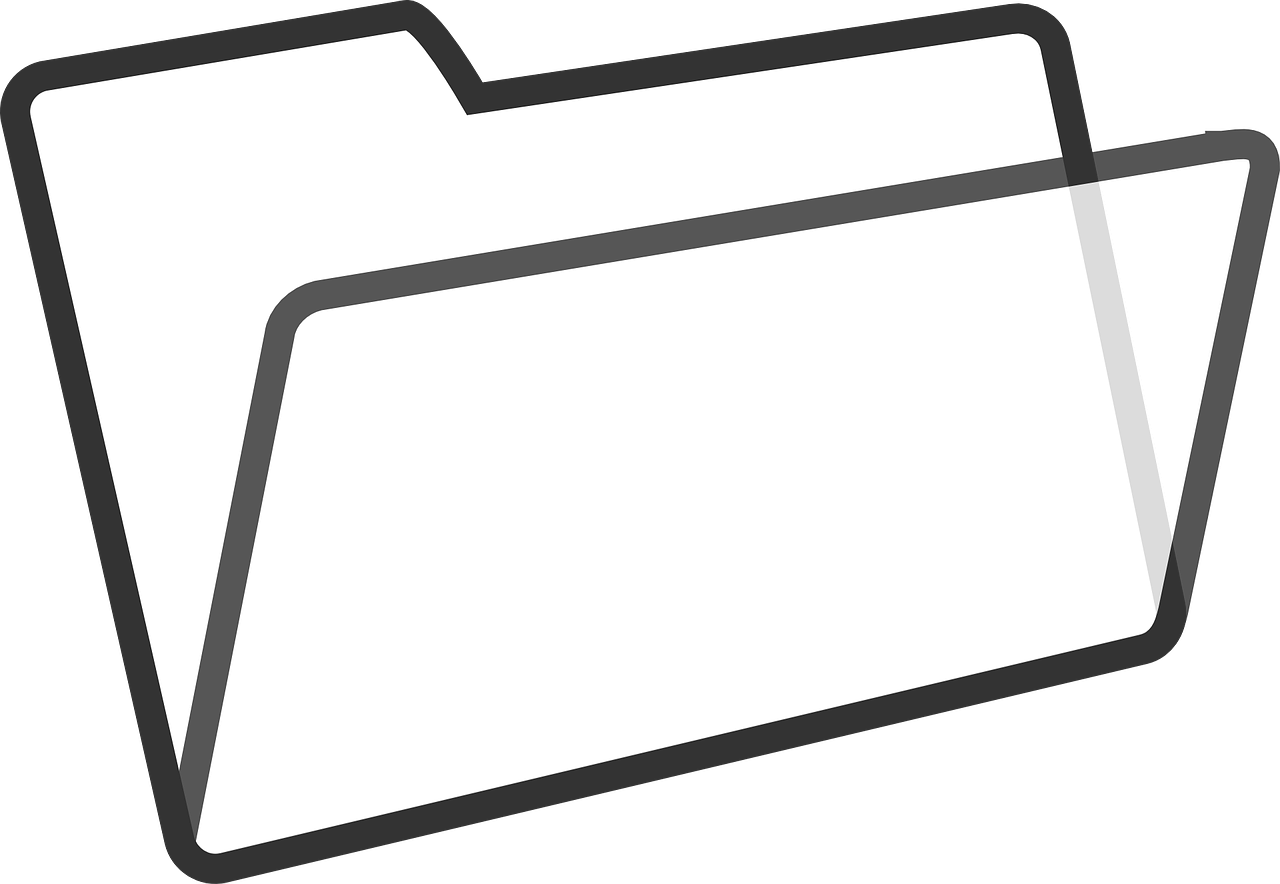 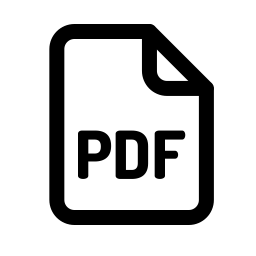 QTI
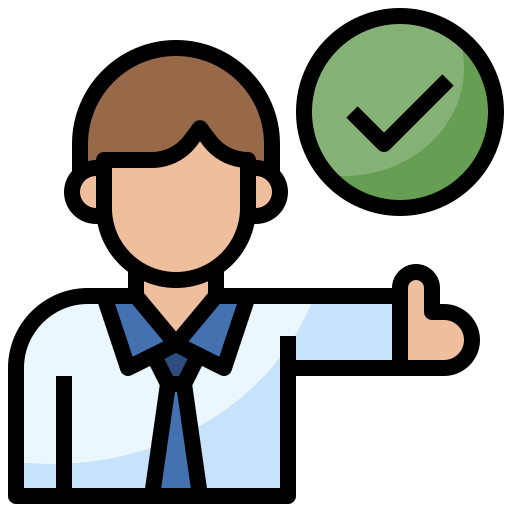 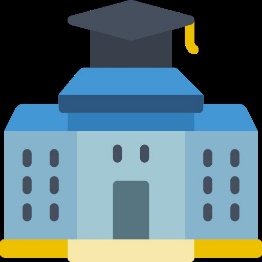 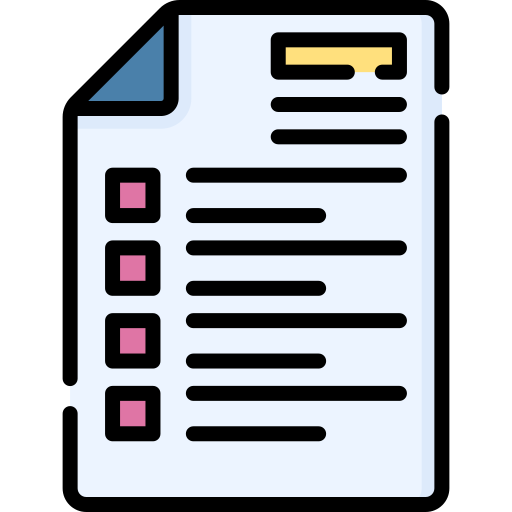 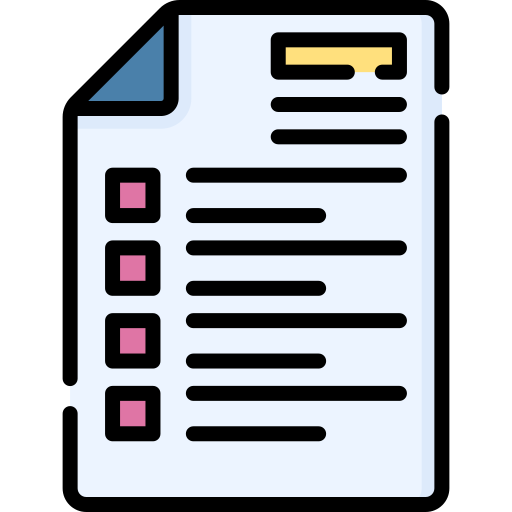 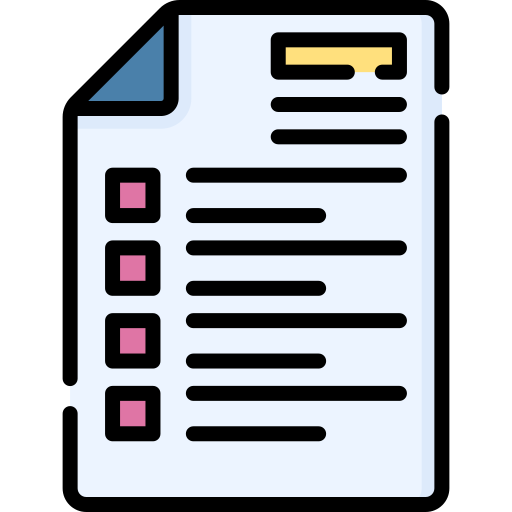 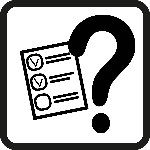 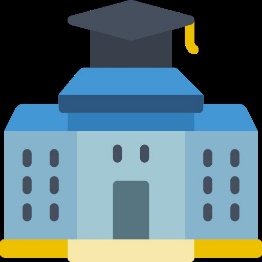 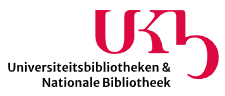 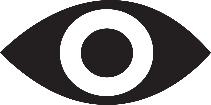 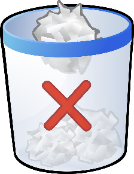 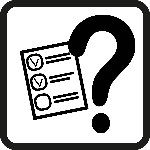 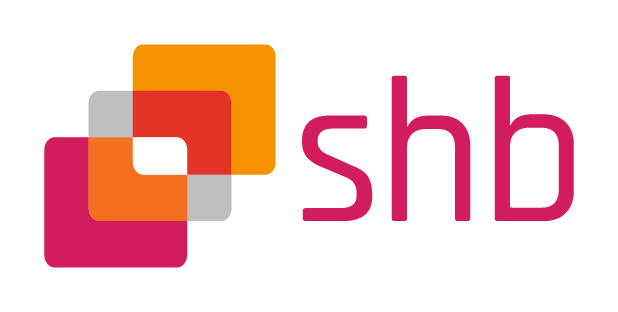 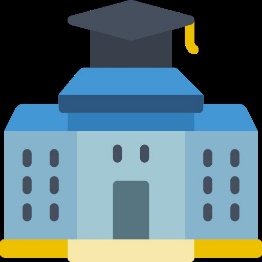 Remindo
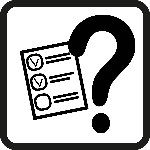 Bronnen:"
Map" by Clker-Free-Vector-images is in the Public Domain, CC0​
"Prullenbak" by OpenClipart-Vectors is in the Public Domain, CC0​
"Quiz" by HandiHow is in the Public Domain, CC0​
"School" by Smashicons is licensed under CC BY 3.0​
“Approve" by Surang is licensed under CC BY 3.0​
“Exam questions" by Freepik is licensed under CC BY 3.0​
"PDF" by Sergey Ershov is licensed under CC BY 3.0​
“Oog" by 2998800 is in the Public Domain, CC0​
"E-Mail" by dkiessling is in the Public Domain, CC0
Informationliteracy.nl@gmail.com:
Aanleveren vragen
Toegang MS Teams
Kijkrechten Remindo
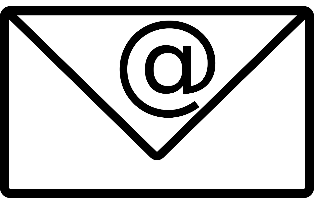 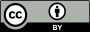